Consultation meeting – proposed changes to research support
8 February 2022
Why are we proposing changes?
Agreement between central and faculty leadership teams that consideration of structures is needed to support delivery of Strategy 2030 ambitions
Proposed changes are designed to:
Identify staff performing the same role function who are currently employed on a range of job profiles - new job profiles which have standard core duties based on Association of Research Managers & Administrators templates – easily understood job titles
Create effective spans of control to empower staff and strengthen service delivery
Ensure adequate resourcing across Schools/Institutes/centre for strategic initiatives and multidisciplinary working
Support specialised roles to deliver excellent value adding service in a changing external research environment and reduce inefficiency and duplication
Ensure research support is scalable, enabling Schools/Institutes/Faculties to grow in line with strategic plans
What does this change in practice?
Brings more clarity for academics on where to access the support they need – Improving ways of working
Faculty, in consultation with schools/institutes determines resourcing level linked to agreed plans – we are proposing pooling resources at faculty level whilst maintaining clear single points of contact in schools/institutes to 
Dedicated  relationship management with funders, appropriate grading to enable sharing insight for the benefit of the Institution – Faculty Research Managers dotted line to Director R&I delivering “hub and spoke” Target Operating Model
Communities of practice (CoP) that enhance knowledge & skills of teams, empowering staff to break down silo’s, clearer role for central teams in training and development of all staff
1 team for all International grant support, created from 3 current “teams”
ARMA role profiles & CoP allow team members to understand better what they have to demonstrate to progress their careers
Who is in scope?
Central Research Support
Pre- & Post-award
What is this change designed to achieve
Many academics tell us they are looking for more support for their research and we need to make things easy for colleagues to understand what we can do and what faculties can do
We have already invested more resource in central teams, dedicated to support research risk and integrity
In working with faculty research managers, we want to create a structure that:
partners with faculties,  improving ways of working with Professional Services
empowering staff to break down silos
enhanced management of research strategy initiatives
provides dedicated relationship management with key funders on impact of changing T&Cs but also on strategic initiatives
embeds international activity across the whole of R&I in a central team
An outline of the proposed changes
One team supporting International bids/grants:
End to end support
Clarity for academics on responsible teams – currently 3 different teams
Close working with Global Engagement Office to support international partnerships
Increase in resources on trusted research and export control regulations
Pre-award team
Proposed Faculty research support delivers pre-award function for grants < £30k
More capacity for due diligence, training and development of Faculty based staff
Increased capacity prior to consultation
Addressing outdated job profiles
Post-award team
Addressing outdated job profiles
PhD studentship work integrated into the Doctoral College
Central Team -The staff impact of the proposed change
For 21 staff the proposed changes will be minor e.g., changes to job titles to provide consistency with posts undertaken by staff carrying out the same job function have the same job titles.
Changes for these colleagues also provides clarity for their span of management.
For the 15 staff whose current posts are proposed to be disestablished we believe there will be sufficient alternative post options for all staff.
- It is proposed that these staff will either be matched or ring-fenced to the alternative post options.
 - In some cases alternative post options will be available at the same grade and in other circumstances     the available posts will be at one grade lower.  
Where a suitable alternative post is available at one grade lower, the postholder will have salary protection at their current grade and spine point for a period of 3 years.
Proposed structure of the International Research & Innovation team
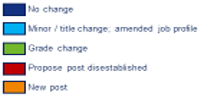 Head of International Research and innovation (G7)
International Risk and Export Control Manager (G6)
Senior  EU Partnerships Manager (G6)
Senior  International Partnerships Manager (SMD/HSS) (G6)
EC Post-award Compliance Lead (G5)
International Post-award Compliance Lead (G5)
Senior  International Partnerships Manager (S&E/HSS) (G6)
Potential work share between roles
International Post-award Compliance Officer (G4)
EU Bid and Contract Manager (G5)
EU/International Bid and Contract Manager Risk and Export Control Manager (G5)
EC Post-award Compliance Officer (G4) 2 roles
Potential work 
share between 
roles
EU Costing and Contract Officer (G4)
International Costing and Contract Officer (G4)
Proposed structure of the pre-award team
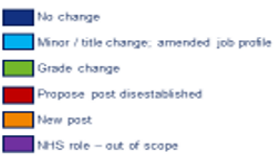 Head of Pre-Award G7
Head of Costing & Contracts Manager G7
Research Support Team Manager BH
Barts Health Costing and Contracts Manager G7 (NHS)
Contracts Lead Regulated Studies G5 
0.8 FTE
Team Leader Costings & Contracts G5
Costing and Contracts Officer G6 (NHS)
Research Support Administrator BH
Research Institute Costing & Contracts Officer G4
Research Institute Costing & Contracts Officer G4
Costing & Contracts Officer G4
Costing & Contracts Officer G4
Costing & Contracts Officer G4
Contracts Assistant G4 0.6 FTE
Costing and Contracts Assistant G5 (NHS)
Research Support Administrator QM G3
Proposed structure of the post-award team
Head of Post Award G7
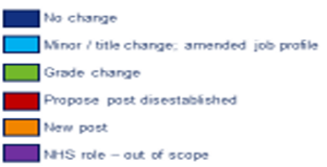 Central Manager Post Award G6
Post Award Research Support Officer UKRI G4
Post Award Research Support Officer 
Gov G4
Post Award Research Support Officer Comm G4
Team Leader SMD Large Awards G5
Team Leader Finance & Compliance G5
Post Award Research Support Officer Charity G4
Post Award & Invoicing Assistant G3
Post Award & Invoicing Assistant G3
SMD Large Awards Assistant G3
Post Award & Invoicing Assistant G3
Post Award & Invoicing Assistant G3
Post Award Research Support Officer Large Awards SMD G4
Post Award & Invoicing Assistant G3
Faculty of Science & Engineering
S&E: The rationale for change and what is hoped will be achieved
One Faculty team supporting research and PGR activities:
Comprehensive and consistent support across the Faculty
Clearly defined roles to provide capacity at appropriate level and more support for schools
New emphasis focussing on specific funders to leverage on expertise across the Faculty
Career development opportunities and allow for more contingency within the structure
Research support team
Single point of contact maintained within Schools
More opportunities for training and development
Increased capacity 
PGR team
Single point of contact maintained within schools
Senior role to oversee and support growing PGR activities across schools
S&E: An outline of the proposed changes
Faculty team led by Strategic Faculty Research Manager grade 7
Three Senior Research Managers at grade 6, focusing on specific funders:
Research Councils & National Academies
Charities & International
Partnerships and Industry, Doctoral training
Five Research Managers at grade 5 – one based in each of our Schools.
Five PGR Officers at grade 4
 Two Faculty Research Officers at grade 4 
A Research and Business Administration apprenticeship at grade 2.  
Six Research Programme Managers in EECS.
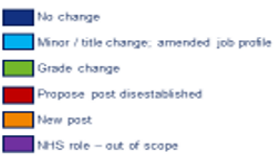 Proposed Organisational Chart – S&E
Faculty Director of Operations
Director of Research, Enterprise and Partnerships
School Managers
Strategic Faculty Research Manager G7
Senior Research Manager G6
Partnerships, Industry and Doctoral training
Senior Research Manager G6
Research Councils and National Academies
Senior Research Manager G6
Charities and International
PGR Officer G4
Research Manager G5
Research Manager G5
Research Manager G5
Research Manager G5
Research Manager G5
PGR Officer G4
PGR Officer G4
Research PRG Manager G5
Research PRG Manager G5
PGR Officer G4
Research PRG Manager G5
Faculty Research Officer G4
Faculty Research Officer G4
Research PRG Manager G5
Research PRG Manager G5
Research PRG Manager G5
PGR Officer G4
Research and Business Admin Apprentice G2
S&E: The staff impact of the proposed change
For most staff, the only changes are proposed new job profiles and, for some, new job titles to align similar roles

Options are available to the 4 staff who would be displaced; it is expected the current grade 6 staff will be matched into the new grade 6 Senior Research Manager roles

Five new roles would be created; initially ringfenced for any displaced staff from other areas of Queen Mary.  Any which remain unfilled would then be advertised.
Faculty of Medicine and Dentistry
Main changes in Faculty of Medicine & Dentistry teams
Rationale – Enable a more joined up approach to research support across the Faculty and link better across the University. 

How - Creation of a pool of the current 4 Institute Research Managers (4XG5) to better enable mobilisation around co-ordination and preparation of large cross-faculty research proposals;

The Institute Research Managers would remain embedded in their ‘home’ Institutes to retain local contacts, relevance and knowledge, but would report to the Faculty Research Manager (G6) to enable co-ordination across the Faculty;

This would also enable better links to the three FTC Research Theme Project Managers;

The Faculty Research manager will have a ‘dotted line’ relationship to the Director of Research Enterprise and Partnerships to enable coordination with the centre of the University;
Main changes in Faculty of Medicine & Dentistry teams
Posts affected by changes– 
4X Grade 5 Institute Research Managers;
1X Grade 5 Research Deanery Manager

Staff impact – 
Line Management for the Institute Research Managers is proposed to move to the Faculty Research Manager (when appointed) with a dotted line into the Institutes. 
In light of the appointment of the Faculty Research Manager, the current FTC for the Research Deanery Manager will not be renewed when it comes to an end in July 2022.
Proposed Organisational Chart – M&D
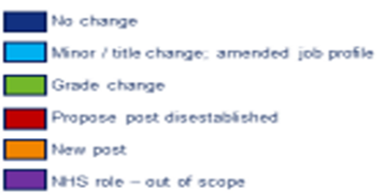 Director of Biological Services (G8)
SMD FDO (G8)
Director of Research Enterprise and Partnerships(G8)
EO and Head of Strategic Development(G7)
Operations and Projects Manager (G7)
Institute Managers 
(G7 x6)
Faculty Research Manager (G6)
Research Theme Project Managers 
(G5 FTC x3)
Institute Research Managers (Pool @ G5 x4)
Fractional Roles @<30% providing close-to PI-post award support
Strategy Support Officer (Researcher Development) (G5)
Institute PGR administrators
Faculty of Humanities and Social Sciences
Main changes in Faculty of Humanities and Social Sciences
One

Overview 
 
3 new grade 6 Senior Research Manager roles
3 new grade 4 research administration roles
Reduction in the number of Research Manager roles from 7.8FTE to 4FTE
A new Research Partnerships, Innovation and KEF team
Main changes in Faculty of Humanities and Social Sciences
One
Research Services Staff  
Career and Development pathway 
A support network through team structure
Resilience to cover periods of absence; annual leave, training, absence due to health
Reduced line management for the Strategic Faculty Research Manager; Line Management responsibilities devolved to Senior Research Managers
Staff will remain embedded physically in schools, with the flexibility to use other spaces for team activities, Dept W and faculty office
A support structure to balance workload
Main changes in Faculty of Humanities and Social Sciences
One
Research Teams in Schools  
Named Support for each School, Directors/Associate Deans for Research 
A named contact for all research staff
Resilience to cover periods of absence
Additional support in periods of high volume of work 
Administrative service that supports participation in meetings for Research/Senior Research Managers
A physical presence in the school
A wider team of support
Proposed Organisational Chart – HSS
Faculty Director of Operations
Director of Research, Enterprise and Partnerships
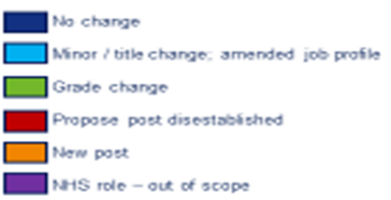 Strategic Faculty Research Manager 
1 FTE G7
Senior Research Manager Humanities
1 FTE G6
Senior Research Manager
Partnerships
1 FTE G6
Senior Research Manager 
Social Sciences 
1 FTE G6
Research Manager 
1 FTE G5
Mile End Institute
Manager 1 FTE G5
Research Manager 
1 FTE G5
HSS Administrator 
0.6 FTE G4
Research Manager 
1 FTE G5
Research Officer 
Pre & Post Award
1 FTE G4
Research Officer 
Pre & Post Award
1 FTE G4
Research Manager 
1 FTE G5
Administration Business Support
 1 FTE G4
Summary of consultation key information – Timing & Resources
Consultation timing & resources
30 days collective consultation 8th February – 9th March 2022
March 21st issue of the Decision Outcome Paper
March 22nd decision outcome meeting
March 31st EVR deadline
April 1st  Start of Interview and Selection Processes
End of April  - new structures start to be implemented
Web resource will be live and updated throughout the consultation – the web url is: http://jrmo.qmul.ac.uk/research-support-reorganisation/
New role profiles will be available through the web resources
Individual Consultation Meetings for staff 9-25 February
On-going engagement during the consultation with central and faculty teams to “check in” on emerging feedback
Second Group Consultation meeting with trade unions and staff planned for w/c 21 February
Support for staff throughout the consultation period – e.g. workshops to support staff through change, with preparation for writing Expressions of Interest Statements and for Interviews.